Monotonic State in(a.k.a. more cool stuff)
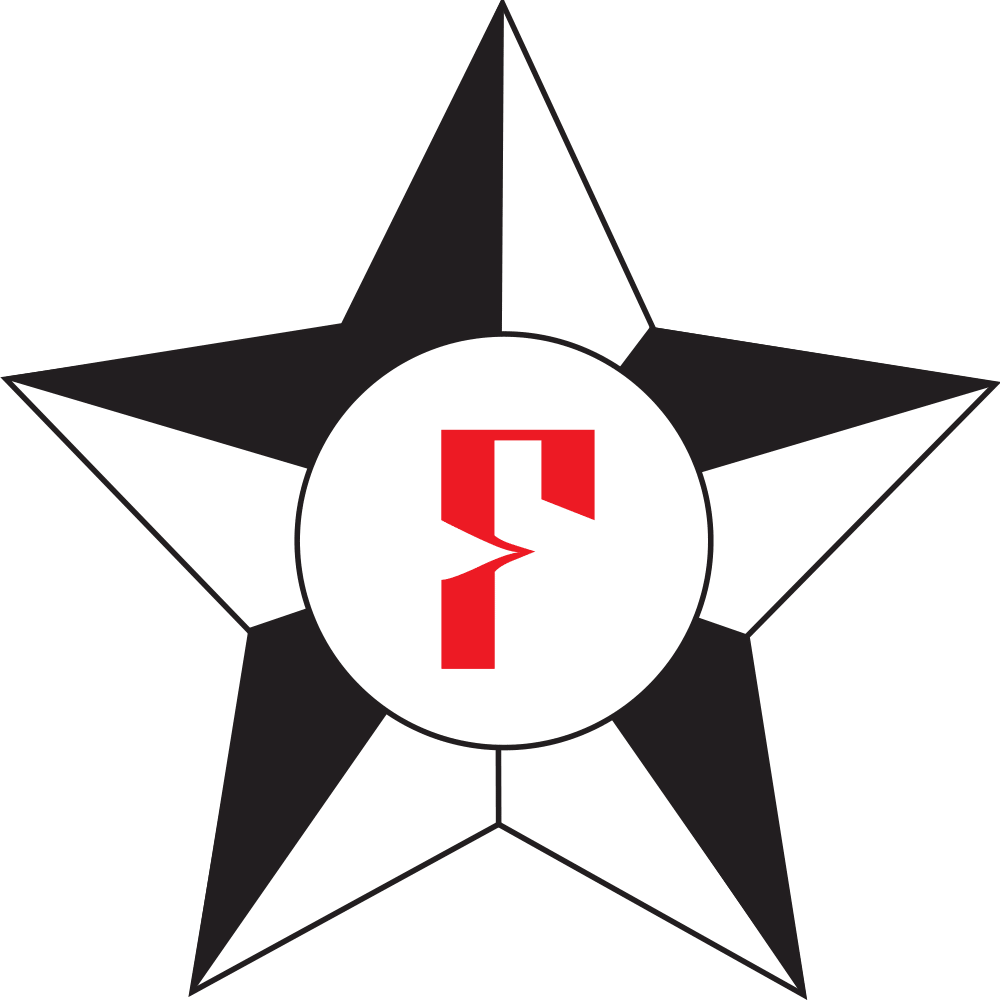 Aseem Rastogi
Microsoft Research India

(Computer Aided Security Proofs, Aarhus, Denmark)
Example: Monotonic Counter
val alloc: unit    -> ST counter (…)
val read : counter -> ST int     (…)
val incr : counter -> ST unit    (…)


let x = read c in
assert (x > 2);

complex_stateful_procedure c;    //counter -> ST unit (fun _ -> True) (fun _ _ _ -> True)

let y = read c in
assert (y > 2)
Stateful style
let x = read c in
assert (x > 2);

complex_stateful_procedure c;    //counter -> ST unit (fun _ -> True) (fun _ _ _ -> True)

let y = read c in
assert (y > 2)


Can carry such invariants in the specs of stateful functions (tedious)
(requires (fun h0 -> sel h0 c > 2 /\ …)) (ensures (fun _ _ h1 -> sel h1 c > 2 /\ …))
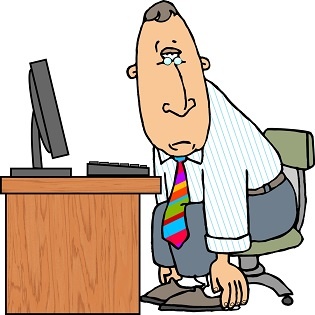 Extra proof obligation
For all the counters we have
Carry through all the functions
Instead …
val alloc: unit    -> ST counter (…)
val read : counter -> ST nat     (…)
val incr : counter -> ST unit    (…)

Counter only increases, so the property (sel h c > 2) is stable

Can we get such properties for free
Crypto Applications of Monotonic State
Reasoning about idealized logs

Modeling low-level, safe arrays

…
Monotonic State in F*
Each reference is equipped with a preorder relation
type mref (a:Type) (rel:preorder a)    //rel is a reflexive and transitive relation

val write (#a:Type) (#rel:preorder a) (r:mref a rel) (x:a)
  :ST unit (requires (fun h0 -> r (sel h0 r) x /\ …)) (…)

Stable predicates w.r.t. preorders
type predicate (a:Type) = a -> Type 
let stable (#a:Type) (p:predicate a) (rel:preorder a) =
  forall (x:a) (y:a). (p x /\ rel x y) => p y
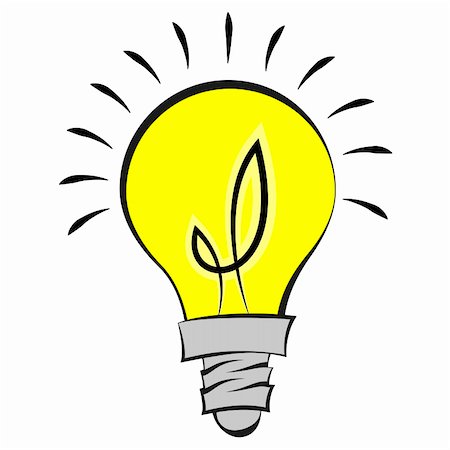 Intuition: If a stable predicate holds for the current value of the reference, it continues to hold in future states
Witnessing and Recalling Stable Predicates
A New pure proposition to bind a stable predicate to a reference
val token (#a:Type) (#rel:preorder a) (r:mref a rel) (p:predicate a{stable p}) :Type0

A pair of New stateful functions to witness and recall tokens
val witness_token #a #rel (r:mref a rel) (p:predicate a{stable p})
  :ST unit (fun h0      -> p (sel r h0))
           (fun h0 _ h1 -> h0 == h1 /\ token r p)

val recall_token #a #rel (r:mref a rel) (p:predicate a{stable p}) 
  :ST unit (fun h0      -> token r p)
           (fun h0 _ h1 -> h0 == h1 /\ p (sel r h0))
Monotonic Counter Example
(In emacs)
Refs with support for initialization and freeze
(In emacs)
Read
Read/Write
Write
Freeze
s0
s2
>
s1
Uninitialized
Mutable
Readable
Mutable
Readable
Monotonic Arrays
(In emacs)
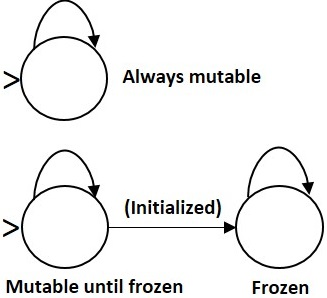 Readability at initialized indices

Freezing a fully initialized array

Mutability is stateful